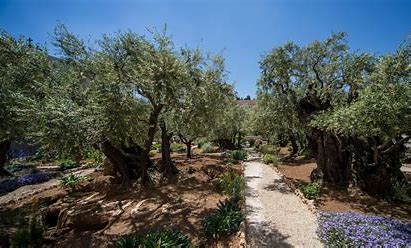 THE GARDEN PLACE
Text: Luke 22:39-46
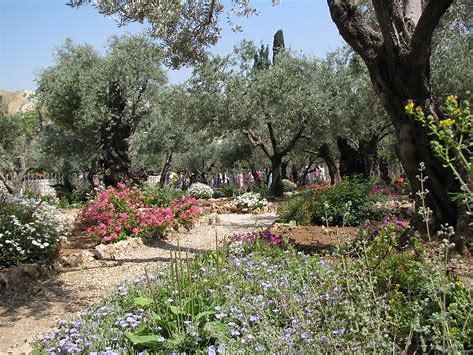 This Garden Grove Represented a Number of Very Important Aspects of Jesus' Life Quite Different than We Look Forward To.
“The heartfelt and persistent prayer of a righteous man (believer) is able to accomplish much [when put into action and made effective by God--it is dynamic and can have tremendous power].”

		       	       James 5:16
		        Amplified Version
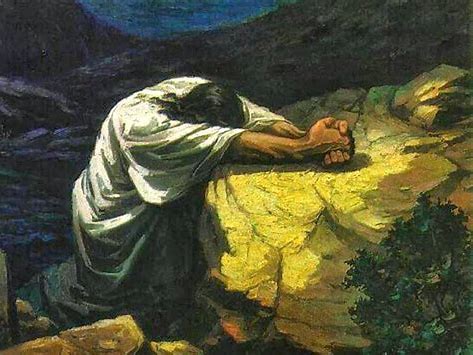 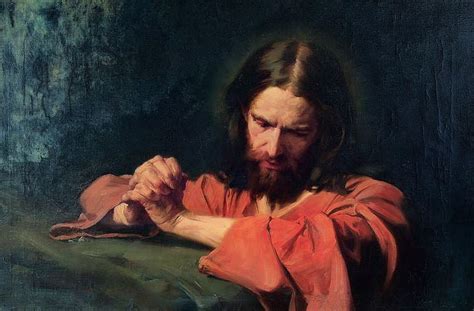 II. IT WAS A PLACE OF MULTIPLE PAIN (Luke 22:44,45)




"For we do not have a high priest who is unable to sympathize with our weaknesses, but we have one who has been tempted in every way, just as we are - yet was without sin."
			     Hebrews 4:15
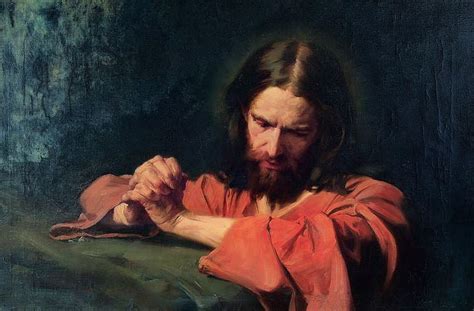 II. IT WAS A PLACE OF MULTIPLE PAIN (Luke 22:44,45)



"When he rose from prayer and went back to the disciples, he found them asleep, exhausted from sorrow."
	                              Luke 22:45
III. IT WAS A PLACE OF INCREASED PERSEVERANCE (Luke 22:42)



"Father, if you are willing, take this cup from me; yet not my will, but yours be done."
			      Luke 22:42
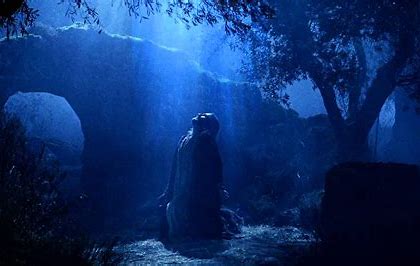